Выстраивание логистики пациентов в региональную клиникуВиртуальная поликлиника,планирование госпитализаций
Виталий Геннадьевич Азанов,
Краевая клиническая больница, ТФОМС. Красноярский край
[Speaker Notes: Здравствуйте, коллеги!
В докладе представлю опыт организации логистики пациентов в региональные узкоспециализированные поликлиники наработанный в Красноярском крае. Особенно ярко отображу опыт Краевой клинической больницы, с которой и начиналась отработка дистанционных механизмов маршрутизации.]
Красноярский край. Особенность - размер
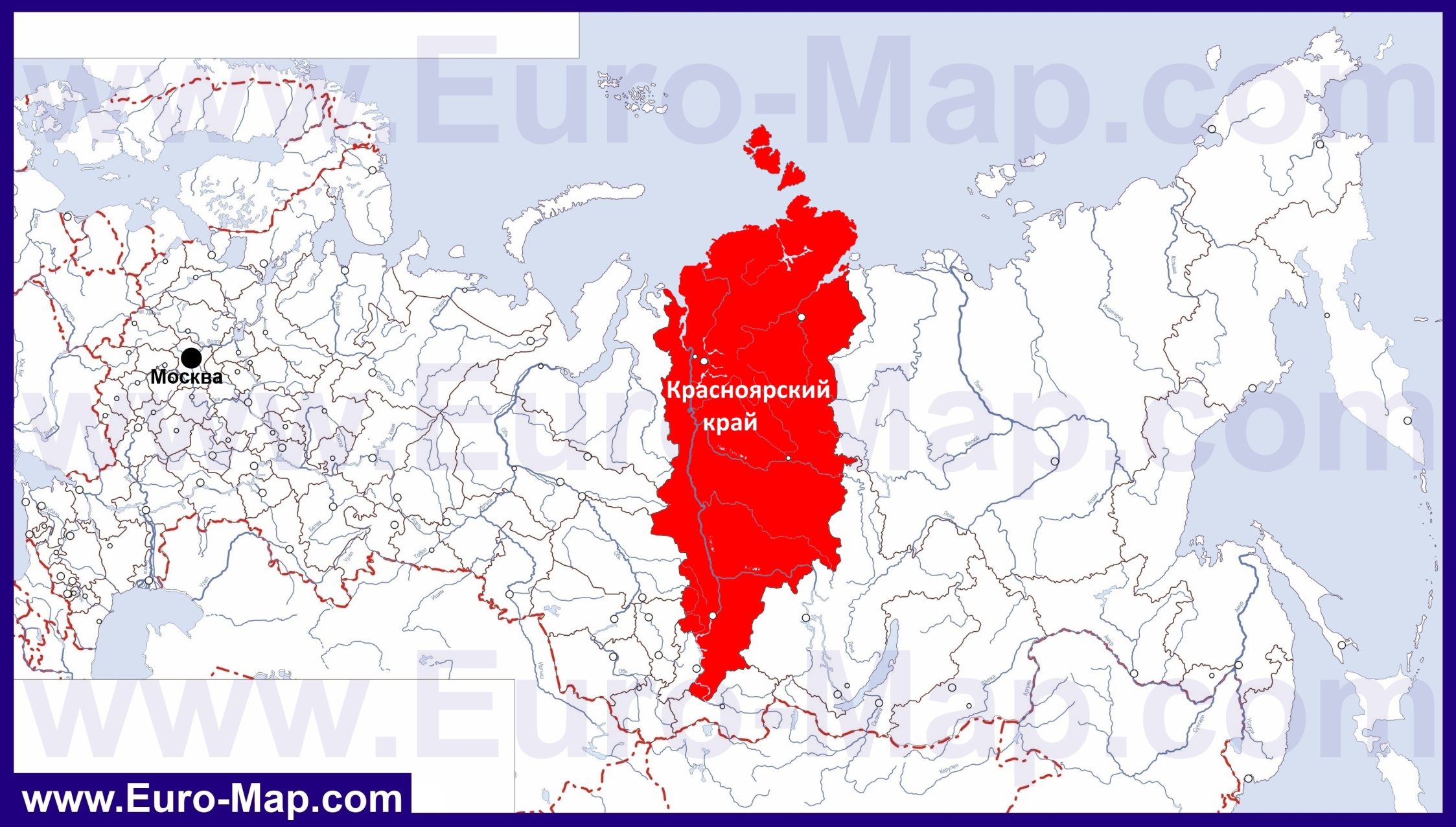 3 000 км.
2 339 700 км²   (1/7 часть России)
6,5 шт. Германий (357 168 км²).    3,6 шт. Франций (640 679 км²)
[Speaker Notes: Для начала немного о Красноярском крае. Особенности региона: низкая плотность населения, большая протяженность.
Сравнение размеров региона с Германией и Францией отображает всю сложность размытия ресурсов.]
Красноярский край
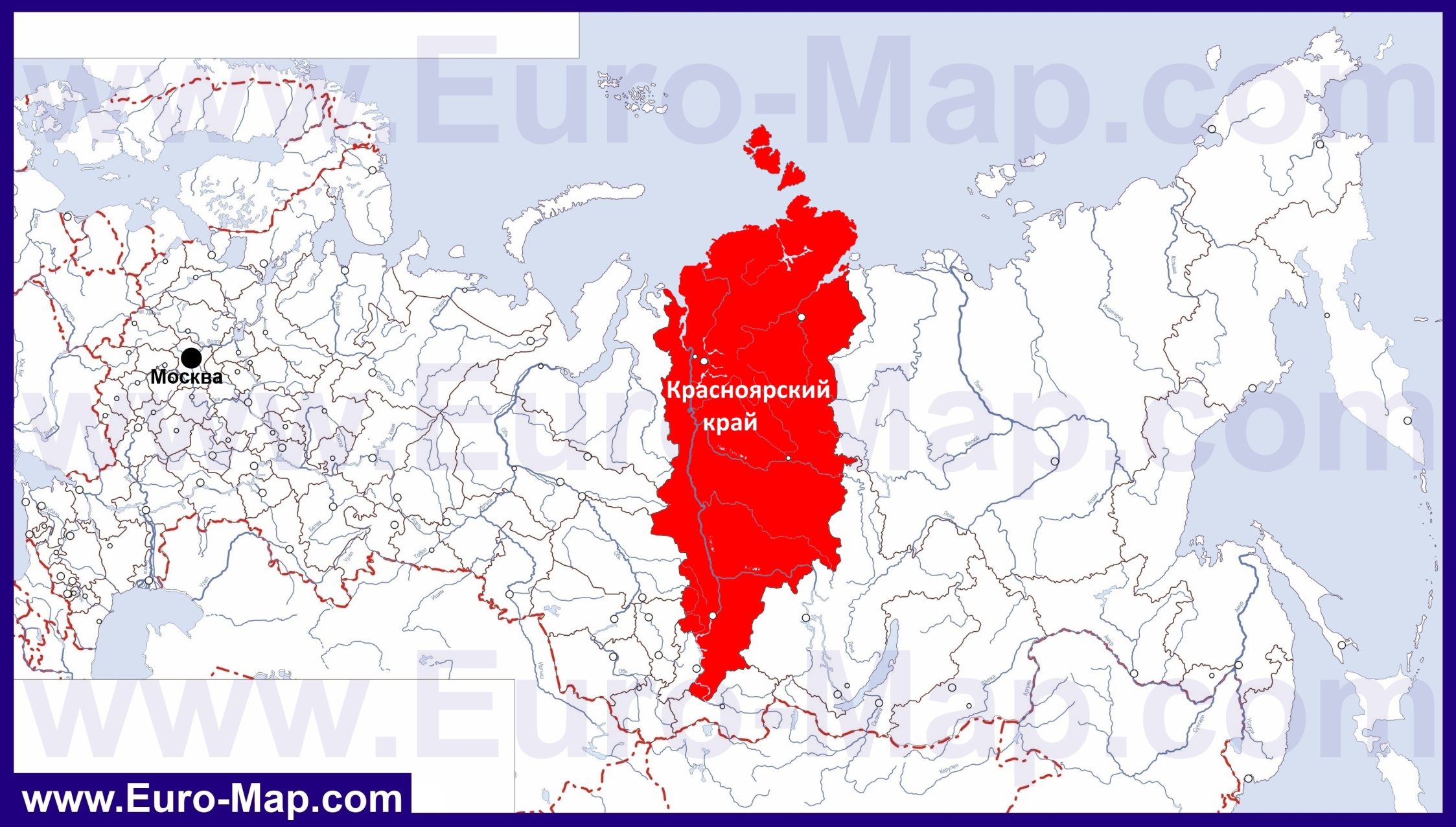 2 865 908 чел.
44 района, 17 городов 
(3 закрытых города)
219 государственных больниц
 999 ФАПов
 83 частных мед. организаций

в государственных МУ:

 11845 врачей
 27400 мед.сестер
3 000 км.
Сложность: размытие ресурсов… пример школа
Краевая клиническая больница
37 000 
стационарных пациентов в год
86 000 пациентов поликлиники 
в год
34 000 заочных консультаций в год
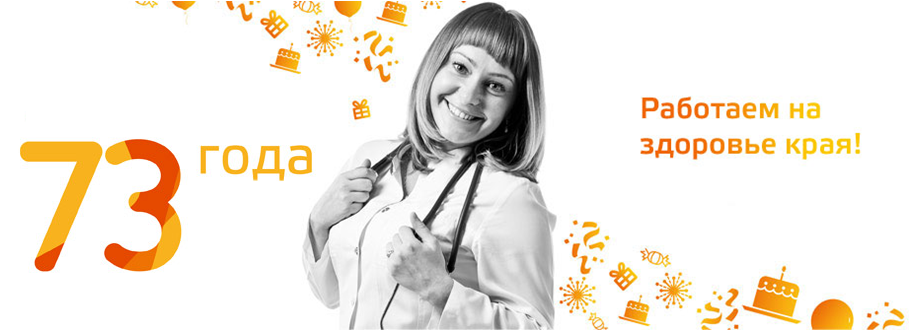 18 докторов наук
90 кандидатов наук
3008 сотрудников
[Speaker Notes: Говорим о том, что в крае действует трех уровневая система, а ККБ является многопрофильным узкоспециализированным учреждением. Именно на примере ККБ покажем опыт наработанный по заочному анализу направительной документации, через это выстраивание логистики пациентов в региональную поликлинику. Так же покажем на примере ККБ  опыт планирования госпитализаций с точностью до дня.]
«ВИРТУАЛЬНАЯ ПОЛИКЛИНИКА»
[Speaker Notes: Виртульная поликлиника, поговорим что это такое.]
Виртуальная поликлиника: модель взаимодействия
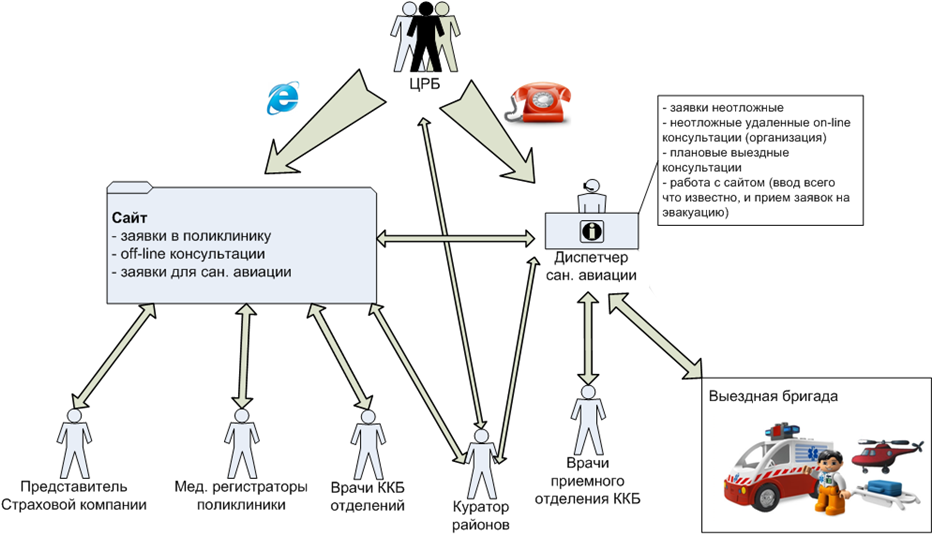 [Speaker Notes: В 2010 году поликлиника ККБ была серьезно перегружена направляемыми пациентами. Срок ожидания консультаций узких специалистов и сроки ожидания диагностики превышали критические значения.
Пациенту при приезде на консультацию вынуждены были по долгу ожидать консультаций, учитывая протяженность региона и факт того, что большая часть пациентов не из города Красноярска понимаем социальную напряженность, когда пациенту приходилось жить не в своем городе.
Были попытки выдачи лимитов на отправление каждой мед. организации, но это не решало вопроса.
В краевую клиническую больницы на консультацию можно попасть только по направлению лечащего врача. Собственно это открыло возможность введения анализа направительной документации для организации заочных консультаций о логистики пациентов внутри поликлиники.]
результаты рассмотрения направлений
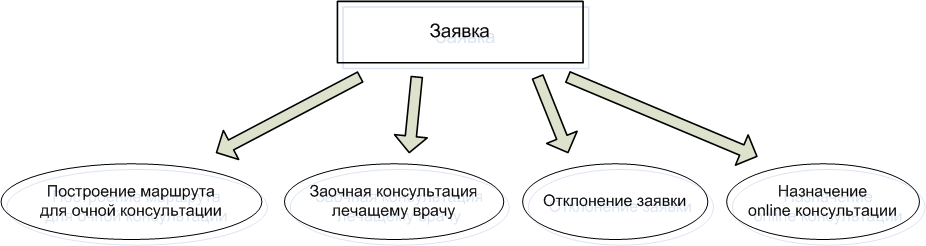 Виртуальная поликлиника: что это?
Как было:
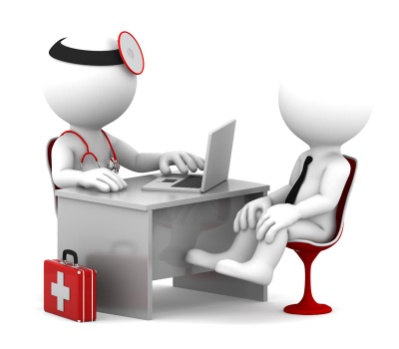 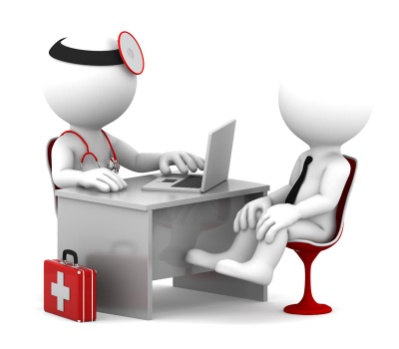 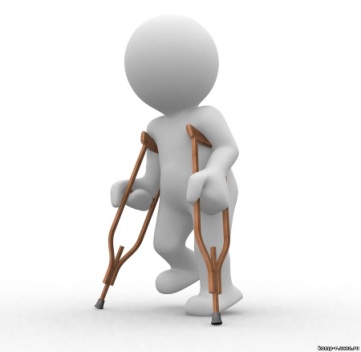 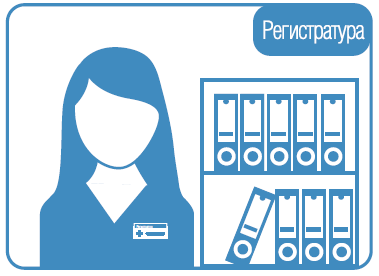 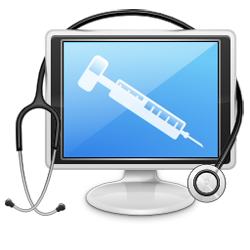 Как стало:
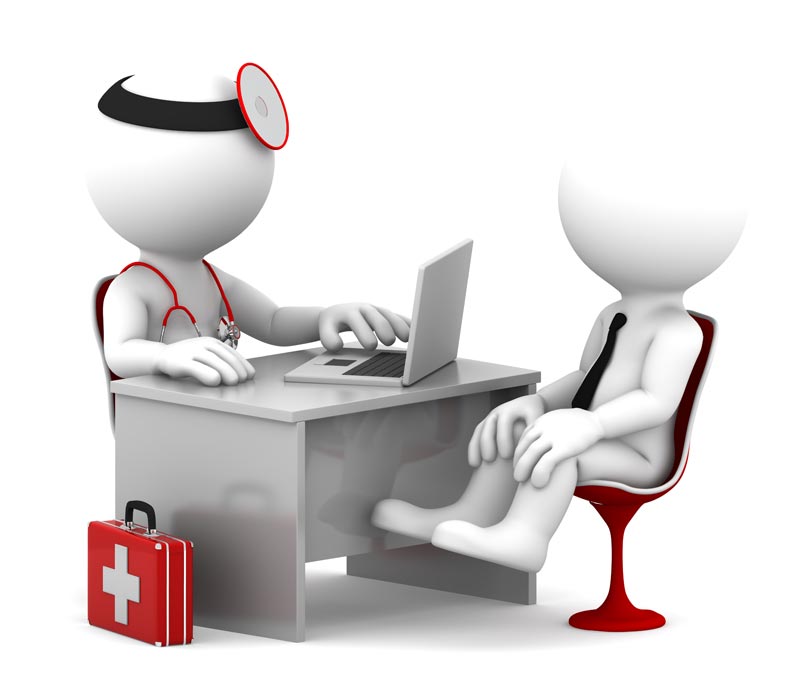 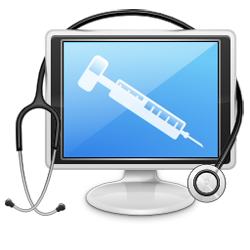 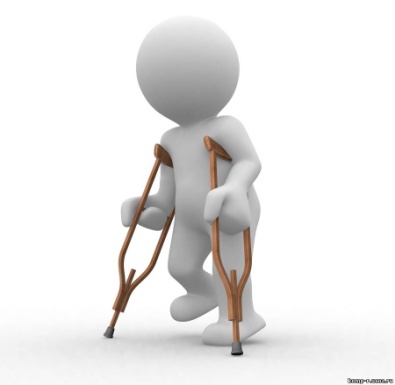 Заочное построение маршрута пациента
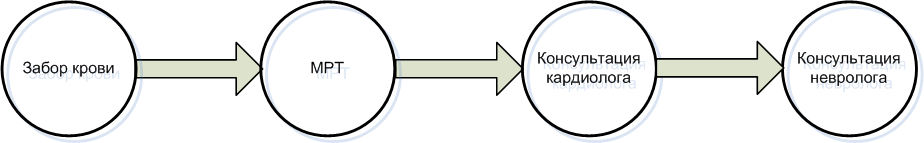 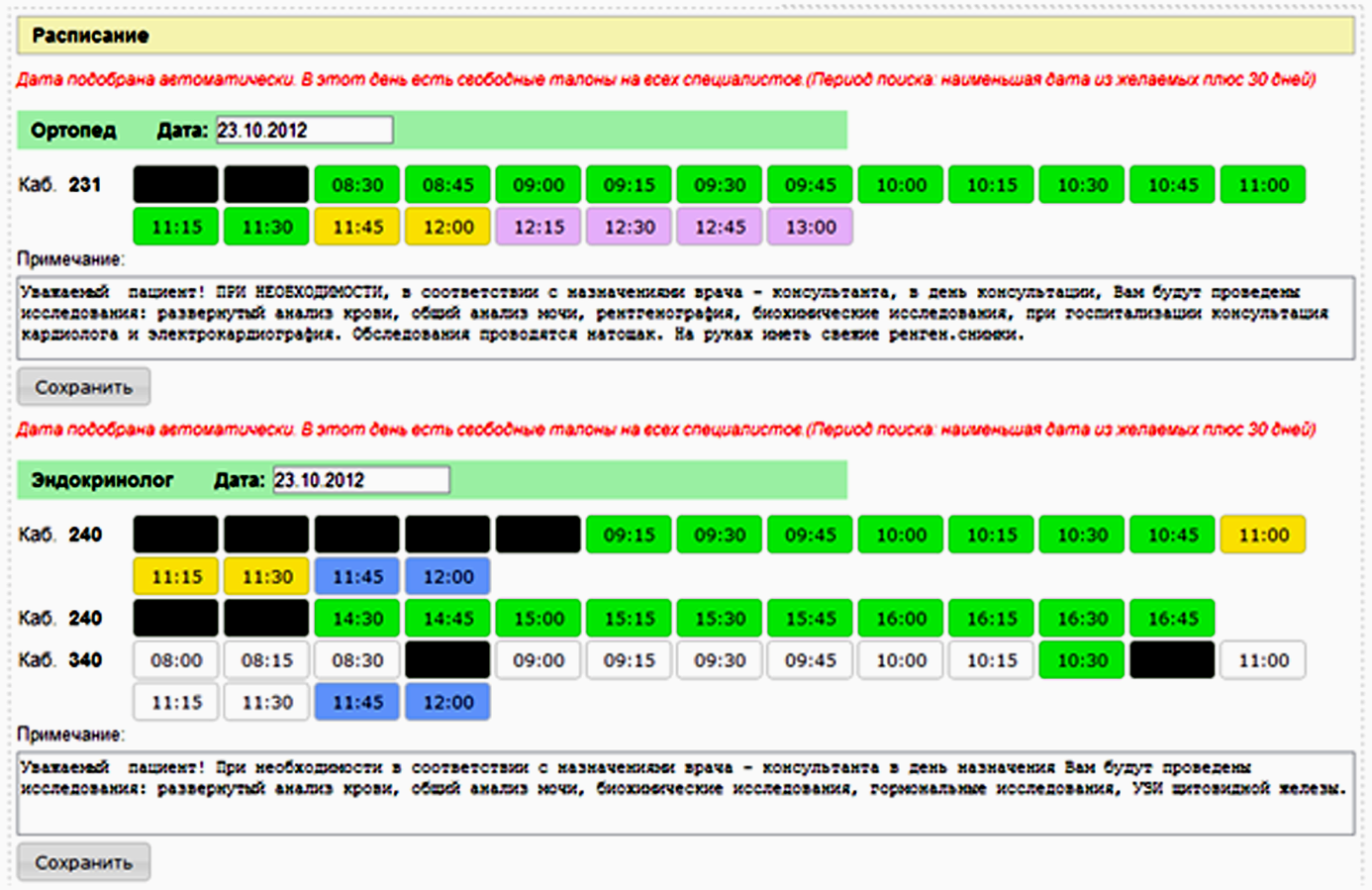 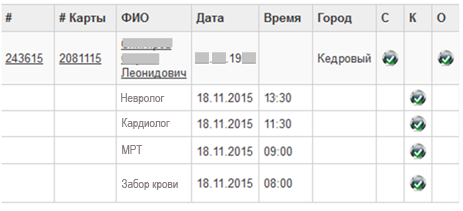 Определение полного маршрута
2015 год:
с определением маршрута 5.6% 
от всех заявок
сокращение сроков обследования (%)
Виртуальная поликлиника: Результаты за 3 года
Виртуальная поликлиника: тиражирование
С 2014 года (на базе используемого регионом МИС qMS):

- Краевой онкологический диспансер
- Краевая детская больница
 Краевая больница №2
 Сибирский клинический центр


Все больницы направляют заявки на пациентов дистанционно в ожидании заочного решения.
Планирование госпитализацийопыт многопрофильного стационара
Планирование госпитализаций в многопрофильный стационар с гарантированной датой: возможно ли?
Что мешает:

- Отсутствие расходных материалов
- Временное отсутствие хирургов/анестезиологов/...
- Поступление экстренных пациентов
...

Для себя мы определили, что планирование госпитализации с точностью до дня вполне возможно при экстренности отделений <30%
и отлаженный процессах снабжения
Планирование госпитализаций, что первично: койка или пропускная способность?
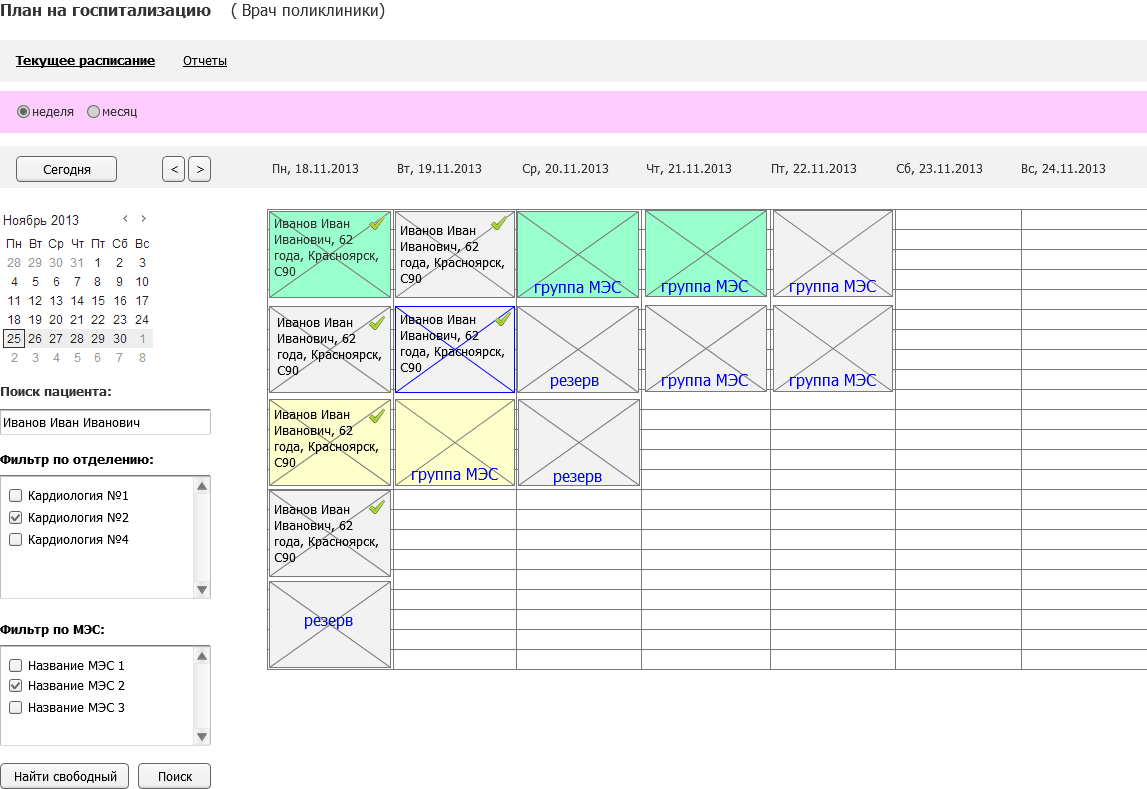 Планирование госпитализаций: роль обратной связи
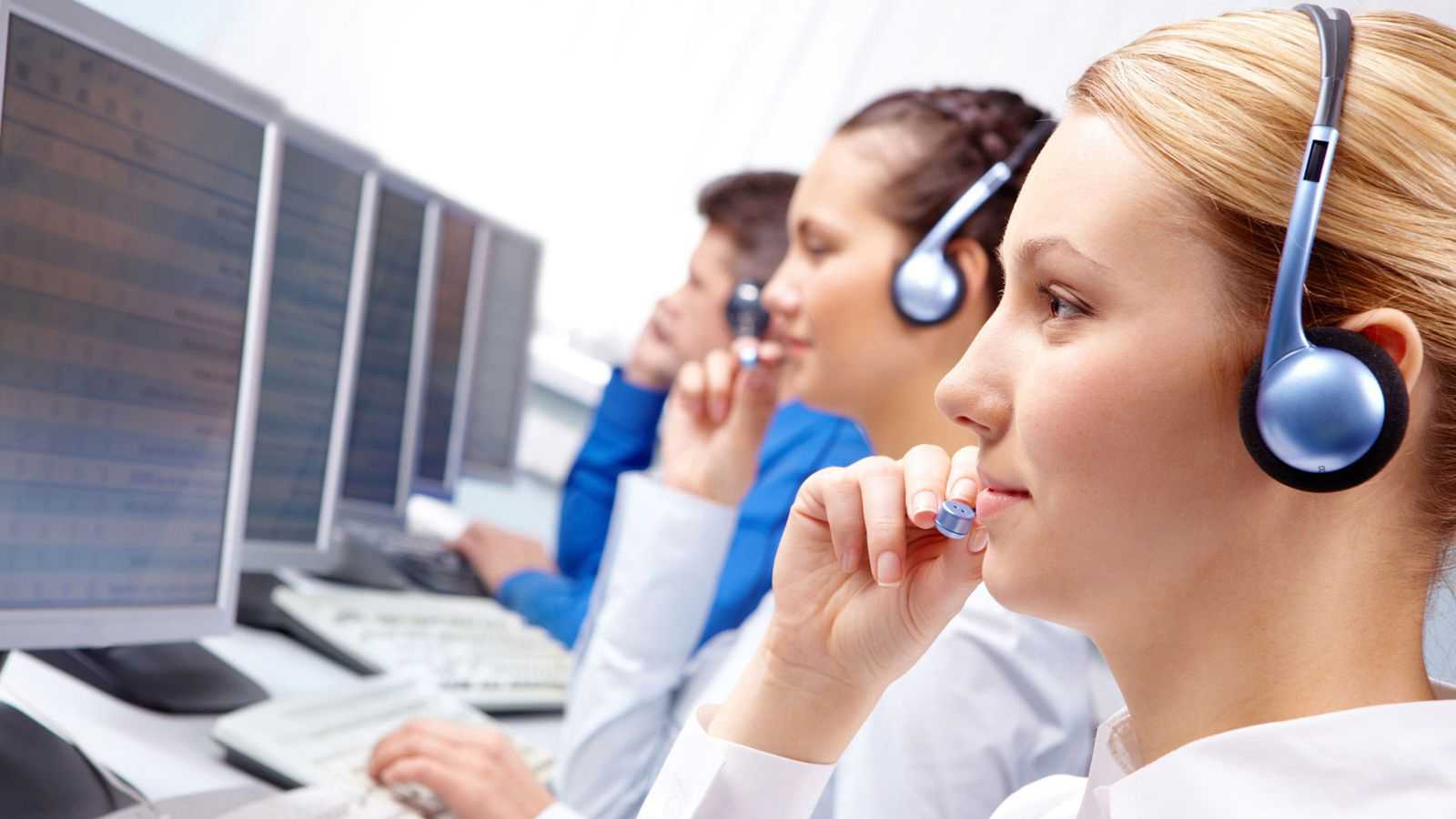 В случае невозможности госпитализации пациенту сообщают новую дату по телефону

За 2 дня до госпитализации пациента спрашивают о возможности госпитализации и явных признаках противопоказаний

Без обратной связи адекватно планировать госпитализации невыполнимо
Планирование госпитализаций и операций
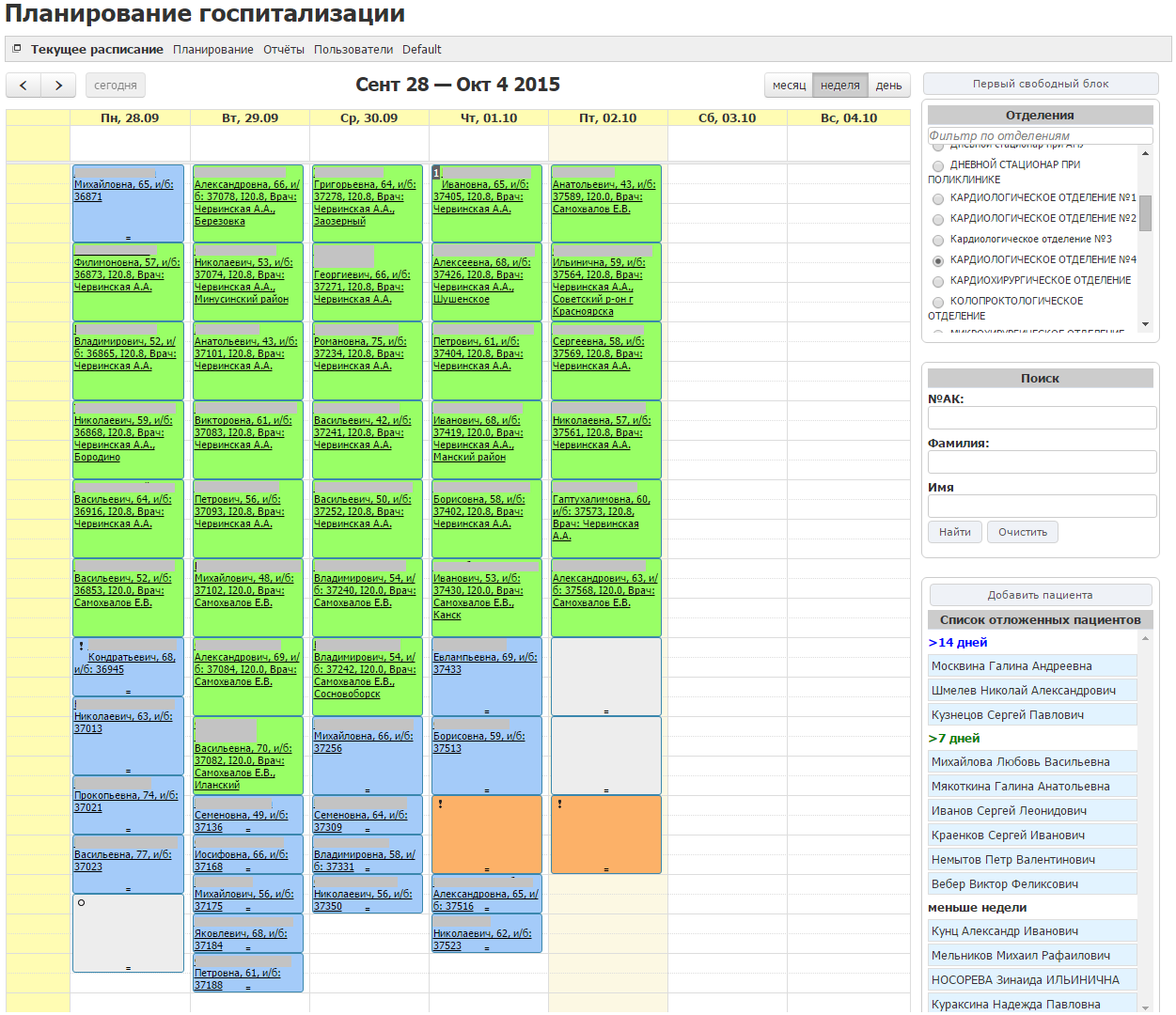 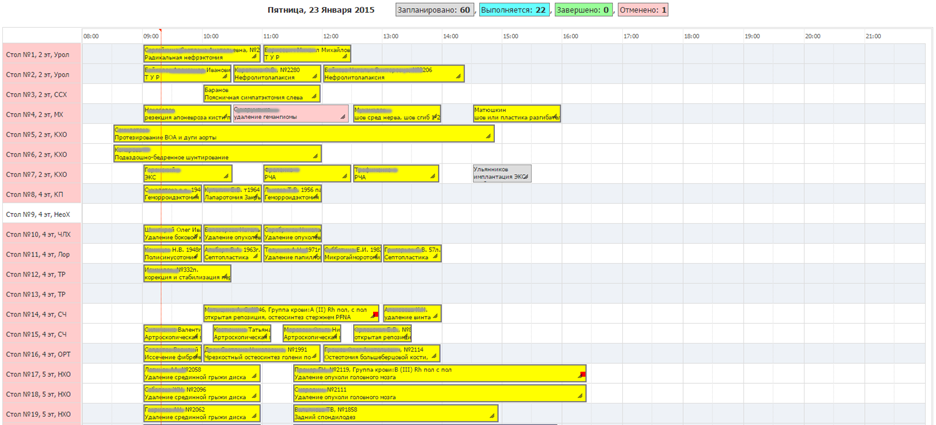 Опробованный Возможный Уровень ЗАОЧНОГО планирования
Поликлинические приемы
Планирование госпитализации
Планирование операции
Для 432 пациентов ККБ в 2015 году ЗАОЧНО сформирован маршрут 
от Поликлинических приемов -> Госпитализации в стационар -> назначенной даты и времени операции
Планирование госпитализаций: итоги первого года
Введено назначение точной даты госпитализации для 30 отделений из 34

 Уменьшено количество отказов в госпитализации плановых пациентов на 37%
выводы
Заочный анализ направительной документации в многопрофильные поликлиники оправдан
Заочное построение маршрута создает возможности для уменьшения времени пребывания пациента в поликлинике
Планировать госпитализацию с точностью до дня возможно в большом ряде случаев
Возможно планировать дату операции на этапе направительной документации для ряда случаев
Первичная пропускная способность отделений стационара, а не койка
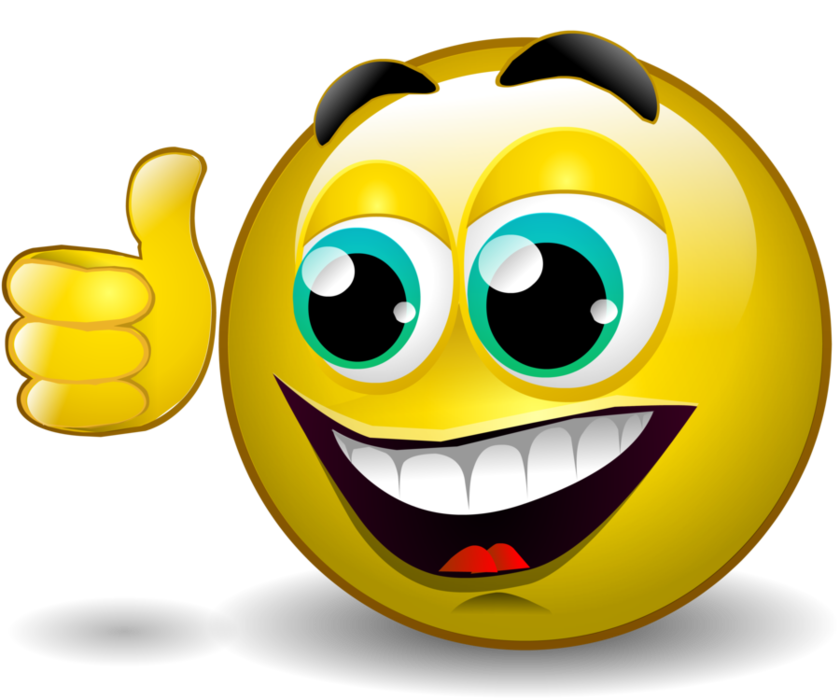 Спасибо за внимание!Вопросы ?
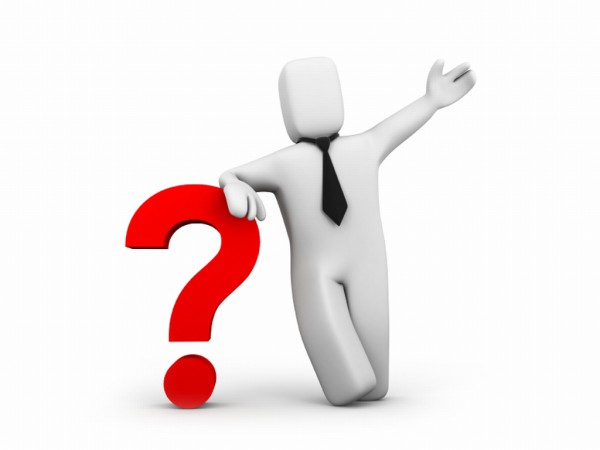